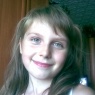 Hello. I am Vanessa.
I am 7.
I can play tennis.
Can you play hockey?
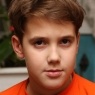 Hello. I am ...
I am ...
I can play…
Can you play …?